Hilfe zum optimalenZeitpunkt
Esther 5-8
Reihe: In einer ungerechten Welt leben (3/4)
am Beispiel der Königin Esther
I. Wenn jemand die Komfortzone verlässt…
„Ich gehe zum König, auch wenn es gegen das Gesetz ist. Komme ich um, so komme ich um!“
Esther 4,16
„Esther fand seine Gunst und Xerxes streckte ihr das goldene Zepter entgegen, das er in der Hand hielt. Esther trat heranund berührte die Spitzedes Zepters.“
Esther 5,2
„Was führt dich her, Königin Esther? Was ist dein Wunsch?“
Esther 5,3
„Ich gewähre dir alles, bis zur Hälfte meines Königreiches!“
Esther 5,3
„Um was du auch bittest – ich werde es dir geben, und wäre es die Hälfte meines Königreichs!“
Markus-Evangelium 6,23
„Esther, was ist nun dein Wunsch? Ich erfülle ihn dir! Fordere, was du willst, bis zur Hälfte meines Königreiches!“
Esther 5,6
„Ich habe eine grosse Bitte: Wenn ich deine Gunst, mein König, gefunden habe und wenn du so gnädig bist,mir meinen Wunsch zu erfüllen, dann komm doch auch morgen mit Hamanzu dem Mahl, das ich für dich vorbereiten werde. Dann will ichdir meinen Wunsch sagen.“
Esther 5,7-8
„Wenn jemand bereit ist, Gottes Willen zu erfüllen, wird er erkennen, ob das, was ich lehre, von Gott ist oder ob ich aus mir selbst heraus rede.“
Johannes-Evangelium 7,17
„Bringt den zehnten Teil eurer Erträge unverkürzt zu meinem Tempel, damit meine Priester nicht Hunger leiden. Habt keine Sorge, dass ihr dannselber in Not kommt! Stellt mich auf die Probe“, sagt der Herr, derHerrscher der Welt, „macht den Versuch, ob ich dann nicht dieFenster des Himmels öffne undeuch mit Segen überschütte!“
Maleachi 3,10
II. Wer einem eine Grube gräbt…
„Doch im Tor kam er an Mordechai vorbei, der nicht vor ihm aufstand und ihm nicht die geringste Ehrerbietung erwies. Hamanwurde von Wut gepackt.“
Esther 5,9
„Aber das alles kann ich nicht richtig geniessen, solange ichden Juden Mordechai im Tordes Palastbezirks sitzen sehe!“
Esther 5,13
„Lass einen Galgen errichten, zwanzig Meter hoch, und lass dir vom König die Erlaubnis geben, Mordechai daran aufzuhängen. Danach kannst du unbeschwertmit dem König zum festlichenMahl gehen.“
Esther 5,14
„Was kann ein König für jemand tun, dem er eine besondere Ehre erweisen will?“
Esther 6,6
„Da kann nur ich gemeint sein; wen sonst sollte der König besonders ehren wollen?“
Esther 6,6
„So handelt der König an dem Mann, dem er eine besondereEhre erweisen will!“
Esther 6,11
„Wenn Mordechai, mit dem dir das passiert ist, zum Volk der Juden zählt, dann kannst du aufgeben. Dein Untergang ist besiegelt.“
Esther 6,13
„Was ist nun dein Wunsch, Königin Esther? Ich erfülle ihn dir! Fordere, was du willst, bis zur Hälfte meines Königreiches!“
Esther 7,2
„Wer wagt so etwas? Wo ist der Mann, der so schändlichePläne ausheckt?“
Esther 7,5
„Unser Todfeind ist dieser böse Haman hier!“
Esther 7,6
„Haman trat auf Königin Esther zu und flehte um sein Leben.“
Esther 7,7
„Jetzt tut er sogar der KöniginGewalt an, und das in meinem Palast!“
Esther 7,8
„Hängt Haman daran auf!“
Esther 7,9
„Die anderen Völker sind in die Grube gefallen, die sie für uns gegraben hatten. Sie legten ihre Netze aus und haben sich selbst darin gefangen.“
Psalm 9,16
„Wenn Mordechai, mit dem dir das passiert ist, zum Volk der Juden zählt, dann kannst du aufgeben. Dein Untergang ist besiegelt.“
Esther 6,13
„Wir treten im Auftrag von Christus als seine Gesandten auf; Gottselbst ist es, der die Menschen durch uns zur Umkehr ruft. Wirbitten im Namen von Christus: Nehmt die Versöhnung an,die Gott euch anbietet!“
2.Korinther-Brief 5,20
III. Wenn Gott sichtbar eingreift…
„Ein Erlass, der im Namen des Königs abgefasst und mit seinem Siegelring gesiegelt ist, lässt sich nicht zurücknehmen. Ihr könntjedoch in meinem Namen undunter meinem Siegel eineweitere Verfügung erlassen,um die Juden zu retten. Tut,was ihr für richtig haltet!“
Esther 8,8
„Der König erlaubt den Juden in allen Städten seines Reiches, sich zum Schutz ihres Lebens zusammenzutun und alle zu töten, zuvernichten und auszurotten, die ihnen undihren Frauen und Kindern Gewalt antunwollen – und zwar überall im Reich, wodas vorkommt, unter allen Völkern und inallen Provinzen. Der Besitz ihrer Feindewird den Juden zur Plünderungfreigegeben. Diese Erlaubnis gilt für einund denselben Tag in allen Provinzendes Reiches, nämlich den 13. Tag des12. Monats, des Monats Adar.“
Esther 8,11-12
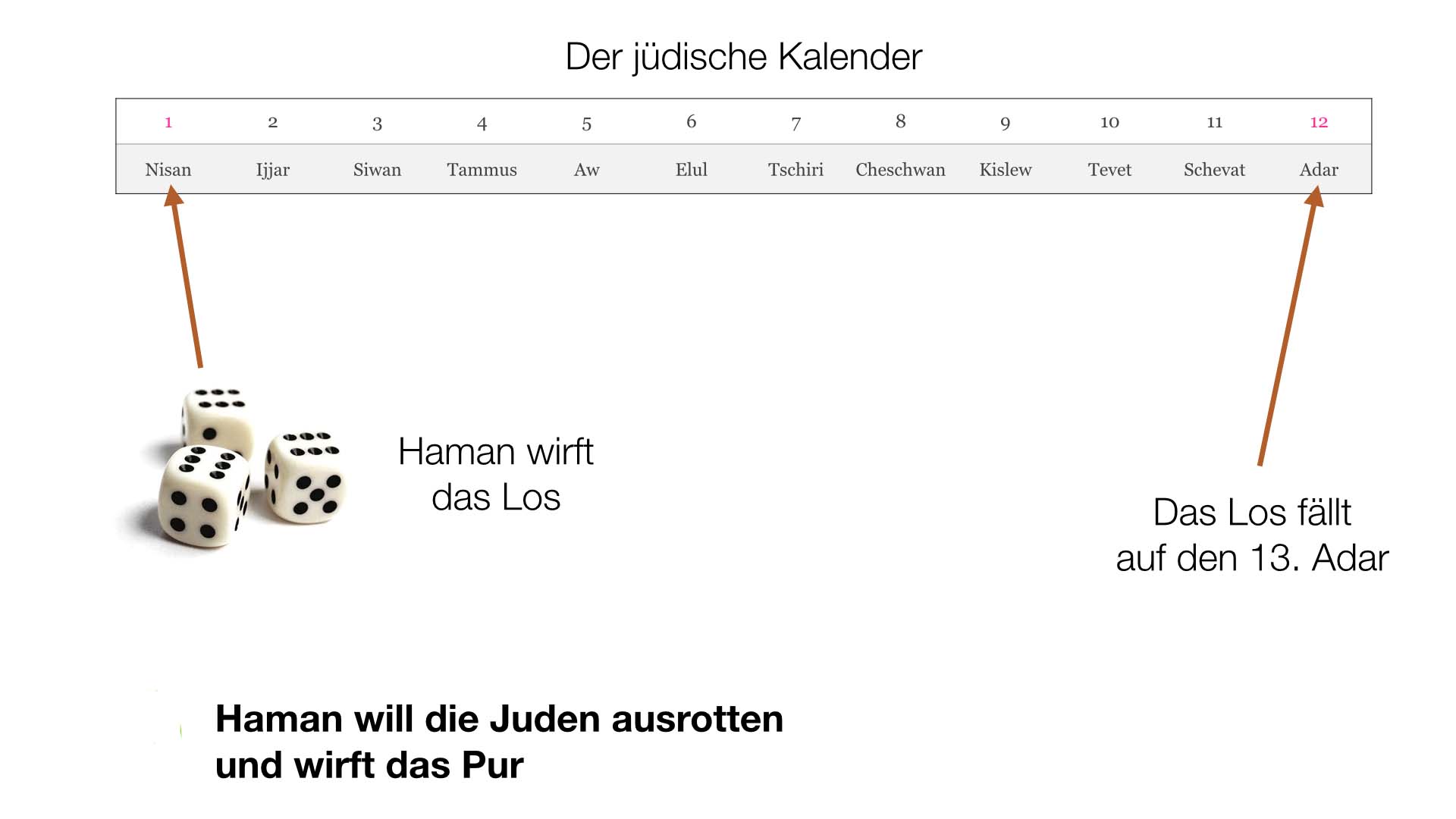 „Mordechai trat aus dem Palastbezirk, gekleidet, wie esseiner hohen Stellung entsprach.Er trug ein Gewand in violetterund weisser Farbe, einenMantel aus feinem weissemLeinen und purpurrotemWollstoff und dazu einegrosse goldene Krone.“
Esther 8,15
„Von den Nichtjuden gerieten viele in grosse Furcht und traten zum Judentum über.“
Esther 8,17
„Den, Jesus, der ohne jede Sünde war, hat Gott für uns zur Sünde gemacht, damit wir durch die Verbindung mit ihm die Gerechtigkeit bekommen, mitder wir vor Gott bestehenkönnen.“
2.Korinther-Brief 5,21
Schlussgedanke
„Es ist keineswegs so, dass der Herr die Erfüllung seiner Zusage hinauszögert,wie einige denken. Was sie für ein Hinauszögern halten, ist inWirklichkeit ein Ausdruck seinerGeduld mit euch. Denn er möchtenicht, dass irgendjemand verlorengeht; er möchte vielmehr, dassalle zu ihm umkehren.“
2.Petrus-Brief 3,9
„Wie unerschöpflich ist Gottes Reichtum! Wie tief ist seine Weisheit, wie unermesslich sein Wissen! Wie unergründlich sind seine Entscheidungen, wie unerforschlich seine Wege!“
Römer-Brief 11,33
„Gott ist es, von dem alles kommt, durch den alles besteht und in dem alles sein Ziel hat. Ihm gebührtdie Ehre für immer und ewig. Amen.“
Römer-Brief 11,36